Antrim Under 14 Hurling
Development Squad

2nd Parents/Players Meeting
Sunday 12 March 2017
Meeting Outline
10.00am	Welcome 
		Progress To Date
		Plans for March – June 2017
		Q & A
10.15am	Fuelling the Body of a Teenage 			Sportsperson
11.00am	Leave for Game at Dunsilly
12.30pm	Close
Welcome
8 experienced and committed coaches ‘onboard’ for 2017








Using a ‘player centred’ approach our objectives are to:

‘Build an aerobic base, strength, further develop hurling skills and become tactically aware.
Progress To Date
Following trial sessions 51 players were selected to take part in the Development Programme.
As agreed 13 sessions (inc. Games) have been facilitated.
Difficulty organising Competitive Games as we are the only Development Squad ‘up and running’.
Attendance levels generally good (average n=41 players)
Notable improvements in both fitness and skill levels.
Communication with clubs and parents has been consistent and positive.
Plans for 2017
12 March – 25 June 2017 
11 Sessions
Two strike rule – no excuses!
Plans for 2017
Retrial opportunity for several players
Two mixed panels will be created in April 2017
Provincial & National Competition/Games
May, June, July and August 
Antrim Gear
Ballots
Communication
text, email and website
Any issues: contact lead coach: Declan/PD
U14 Values & Behaviours
Show everyone in Antrim that we CARE!

Commitment
Turn up on time and be prepared = no excuses!

Application
Give it your all in training and games = 100%

Respect
Be good to yourself and others (i.e. parents, coaches, team mates, officials, opponents)

Excellence
Be the best you can be as a player (but also son, student, friend…)
Questions & Answers
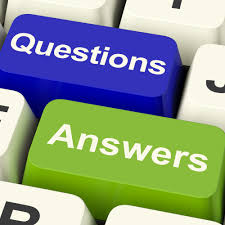 Food and Physical Activity Diary
If players are training to improve or reach the peak level in their sport (Hurling), then we (as Coaches) MUST understand their dietary and exercise patterns and advise accordingly…

All players were asked to record the following information over the next week (9-15 January ‘17)

Food and water intake (morning, afternoon and evening)
Physical activity (ies) that they have undertaken (type and duration)

General Findings:

Players not eating the ‘right’ foods
Players not drinking enough of the ‘right’ fluids
Some players doing ‘too much’
Fuelling the Body of a Teenage Sportsperson
A workshop for Parents and Players delivered Belfast Community Sports Development Network:

John Hunter
Peter Shaw
Seamus McKenna